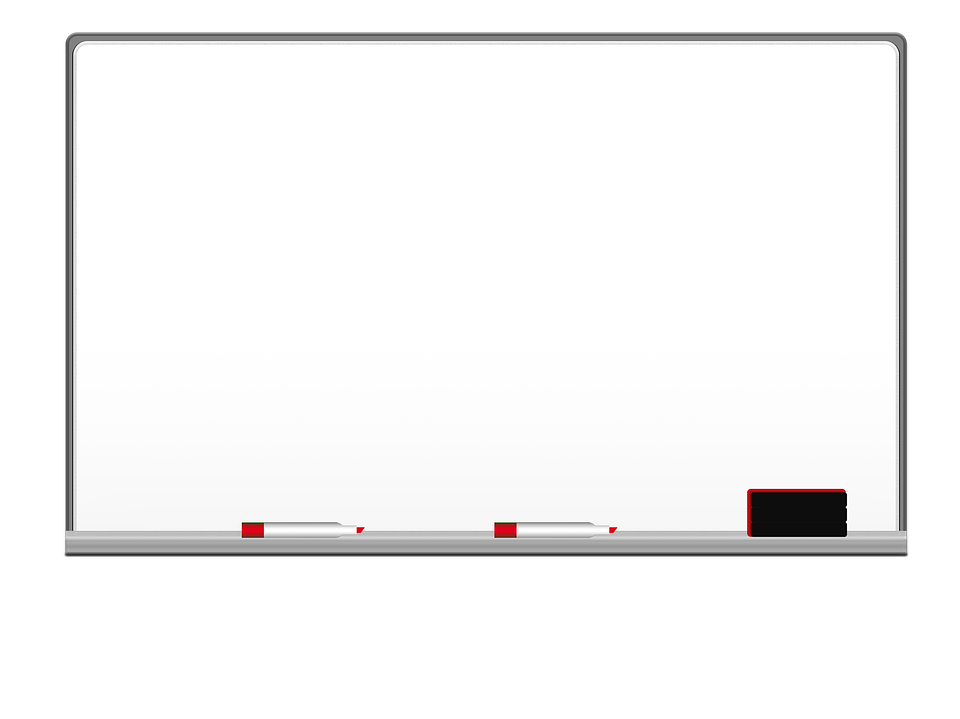 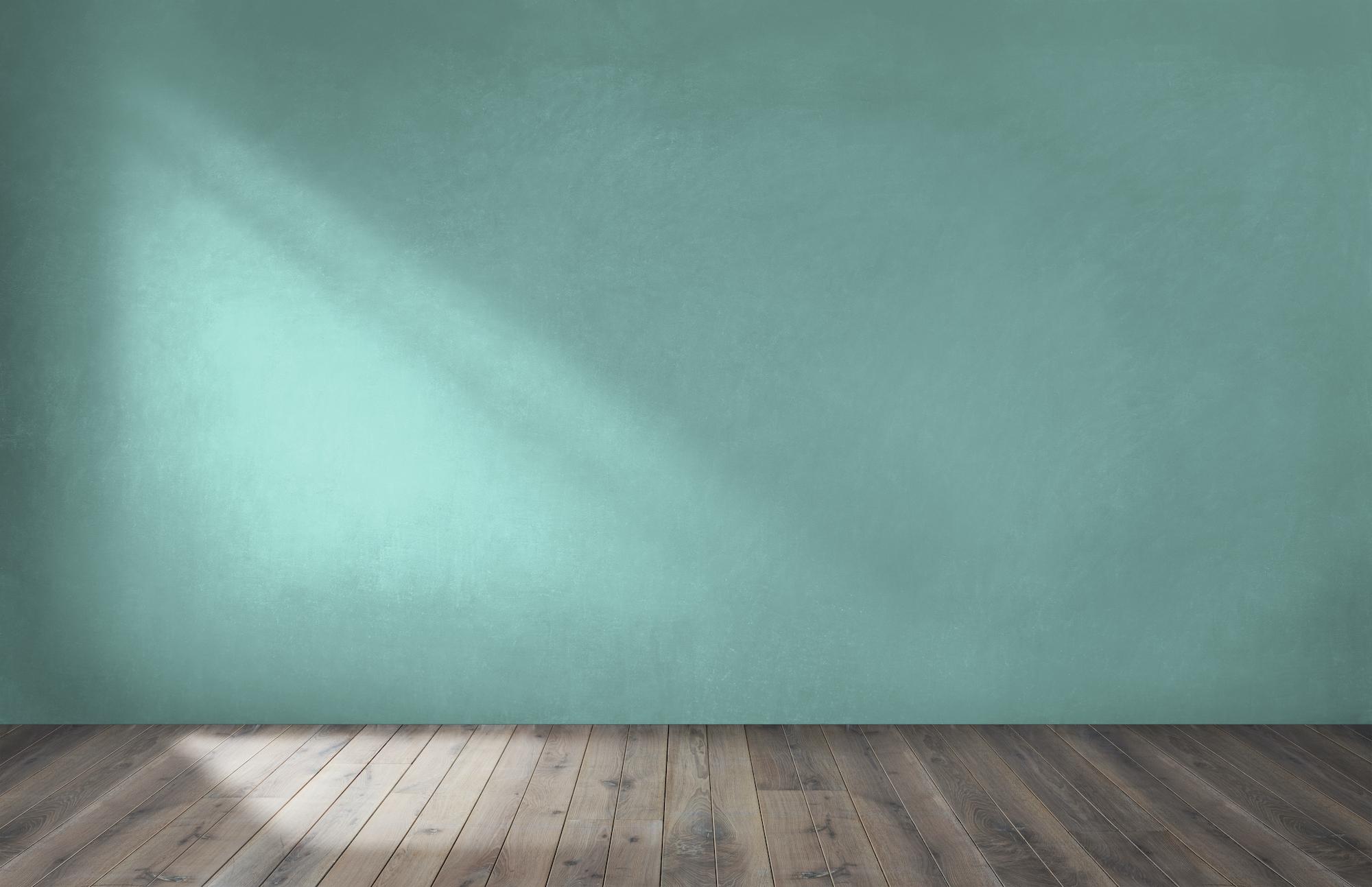 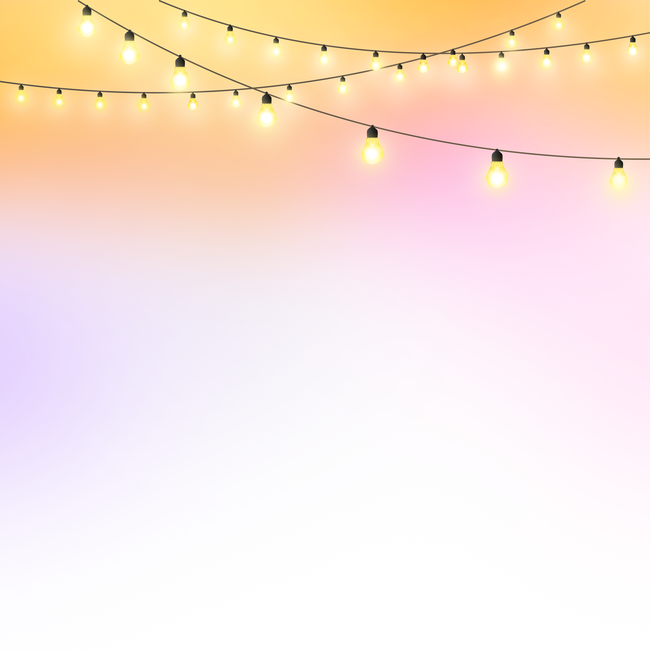 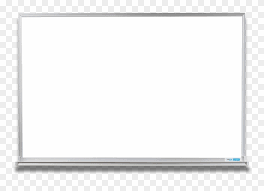 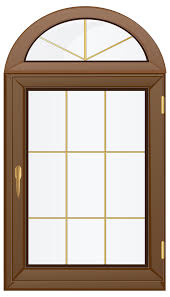 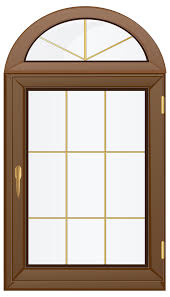 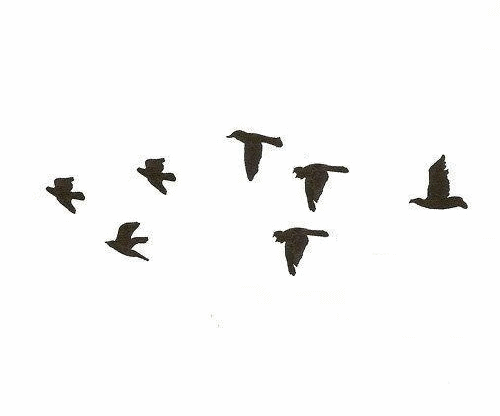 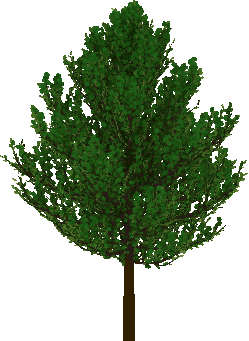 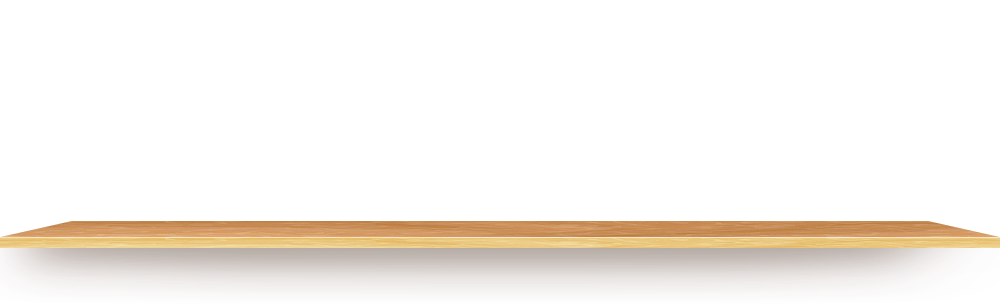 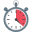 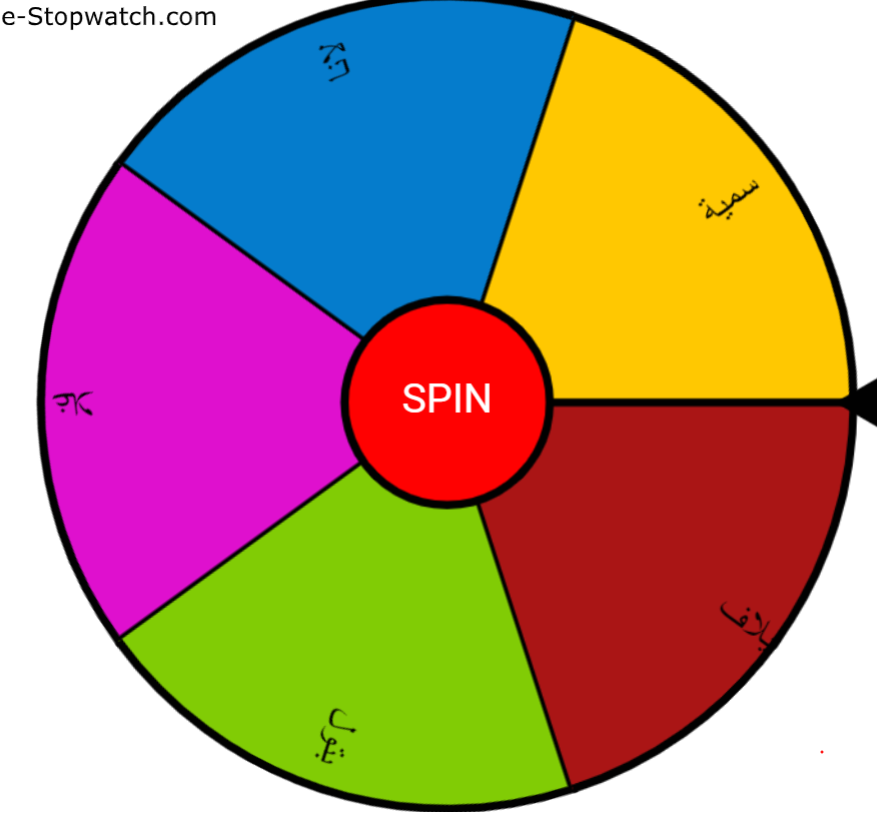 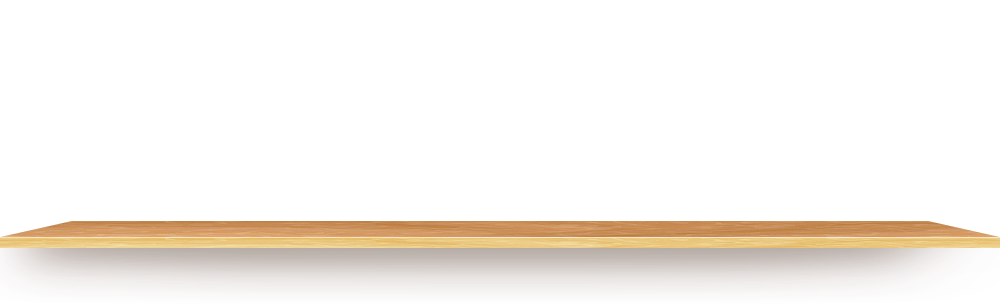 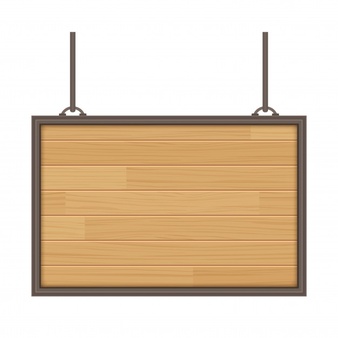 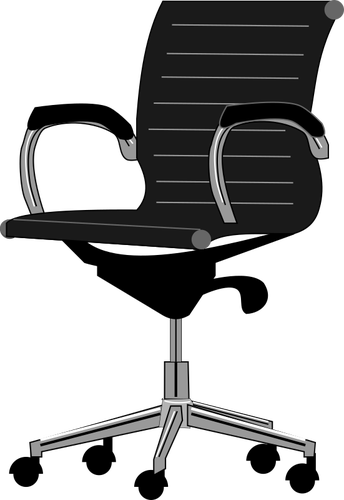 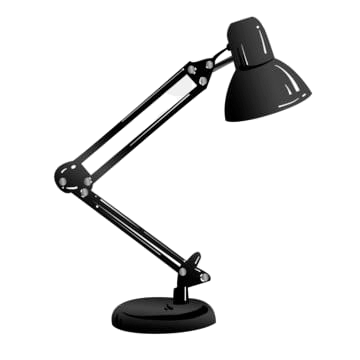 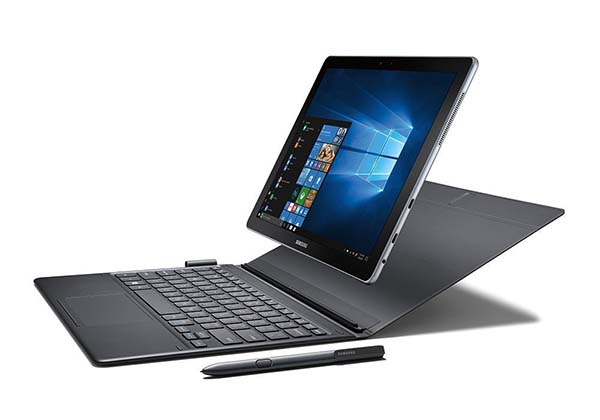 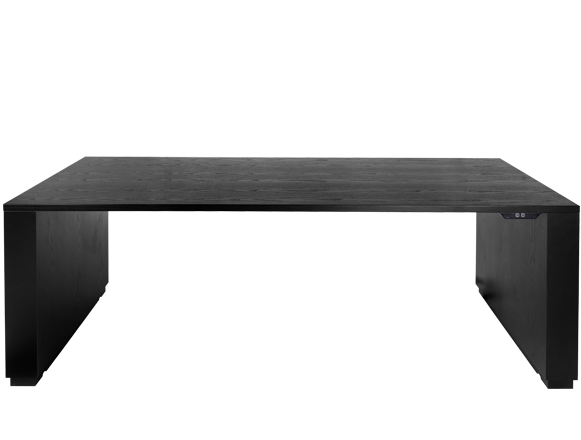 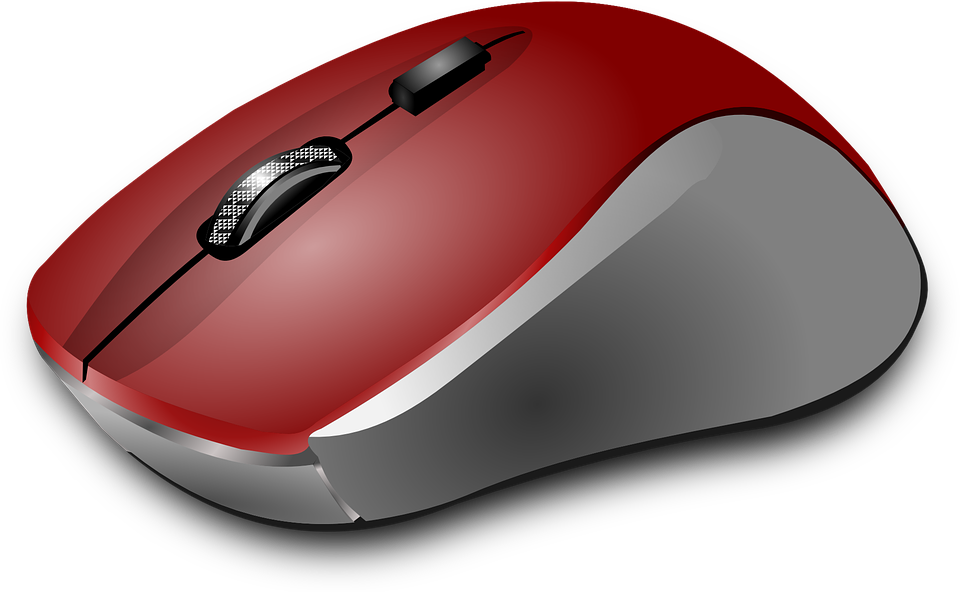 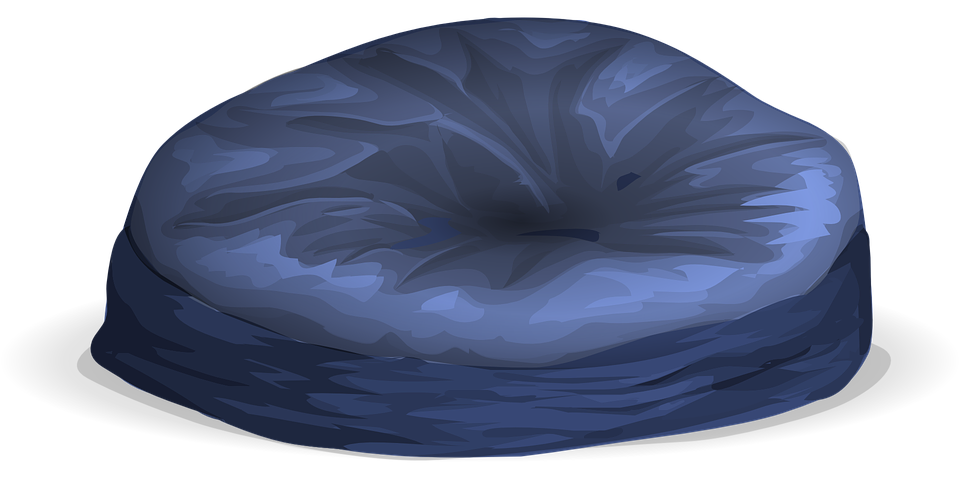 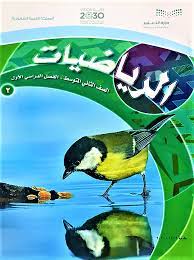 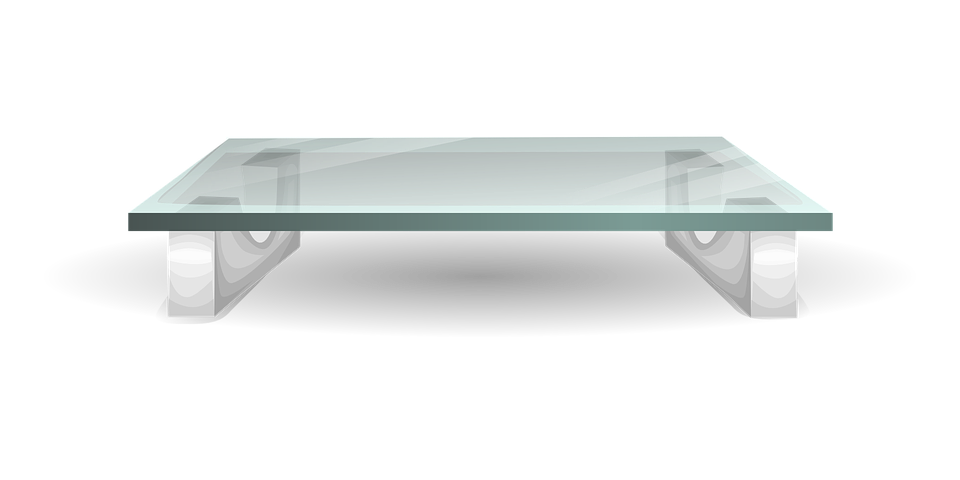 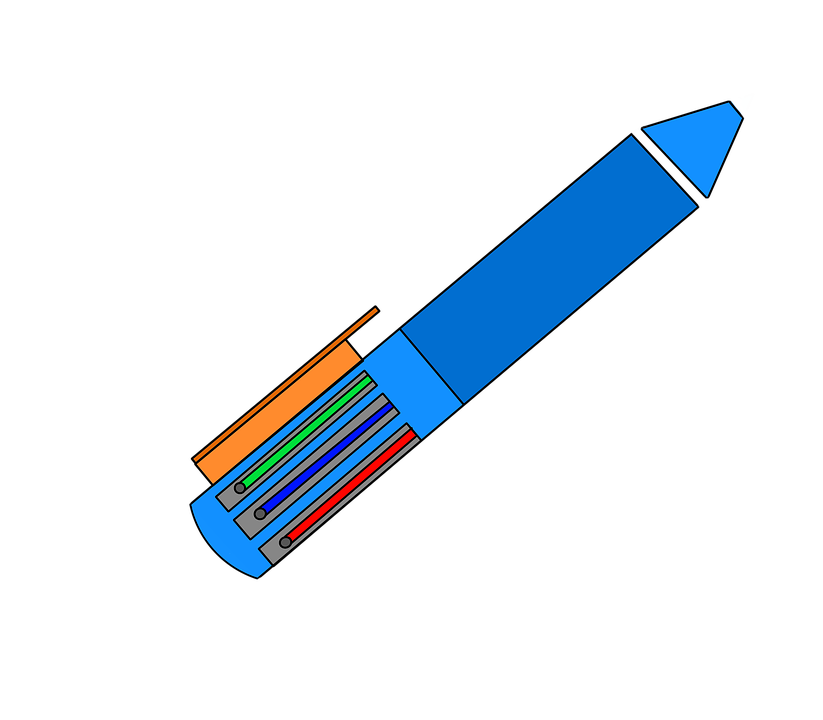 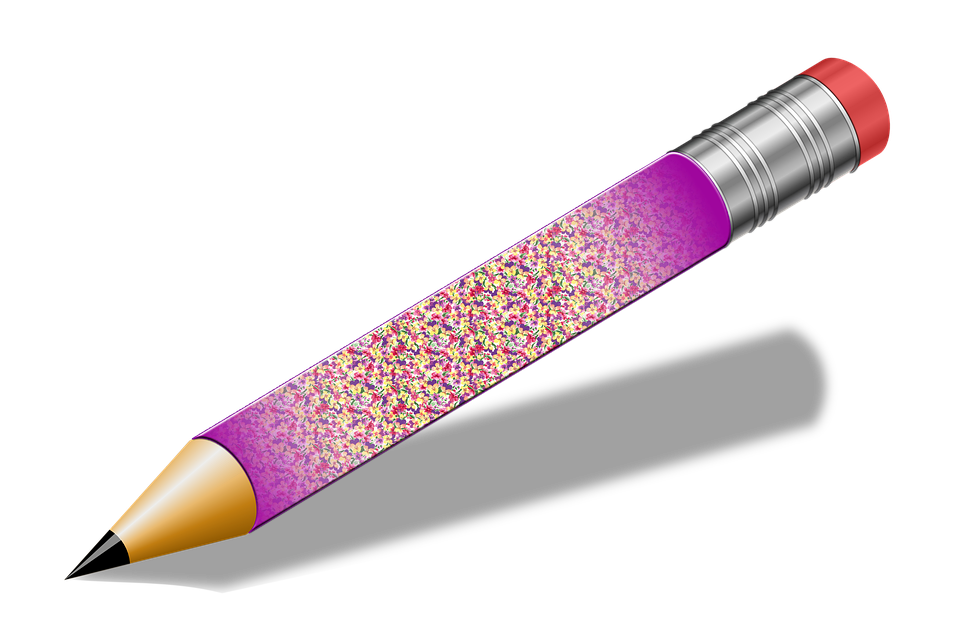 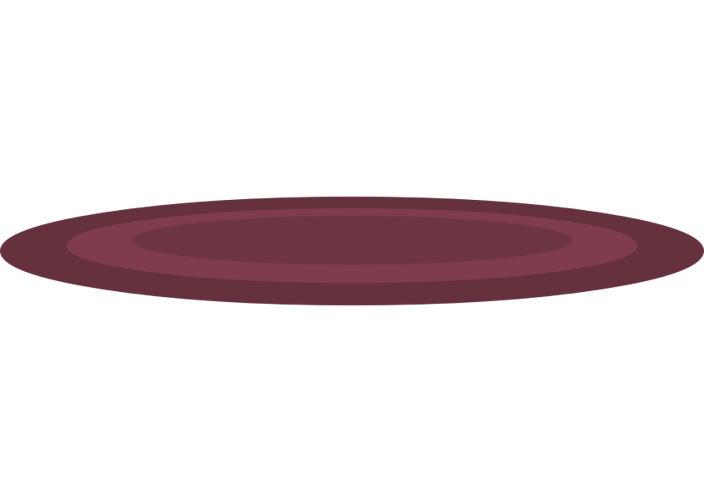 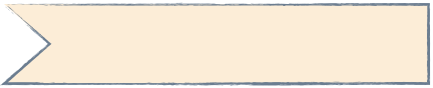 جدول التعلم
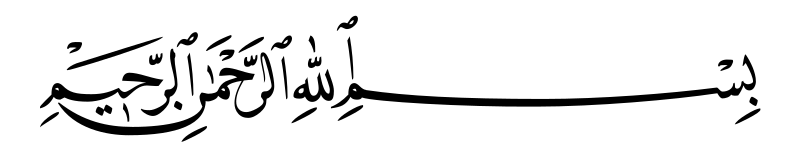 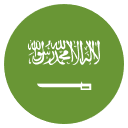 التاريخ   /    /  ١٤٤هـ
رقم الصفحة :
٣-٨
القياس الغير مباشر
فكرة الدرس
احل مسائل باستعمال المثلثات المتشابهة
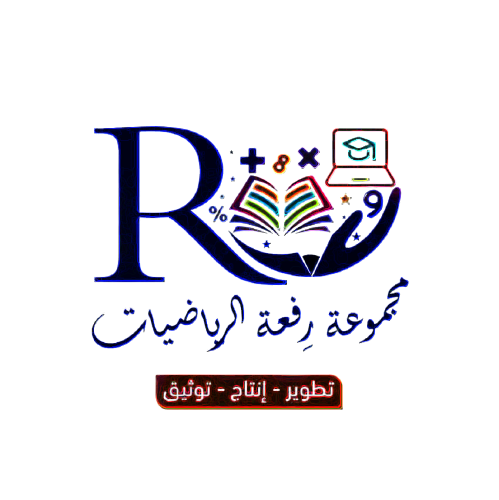 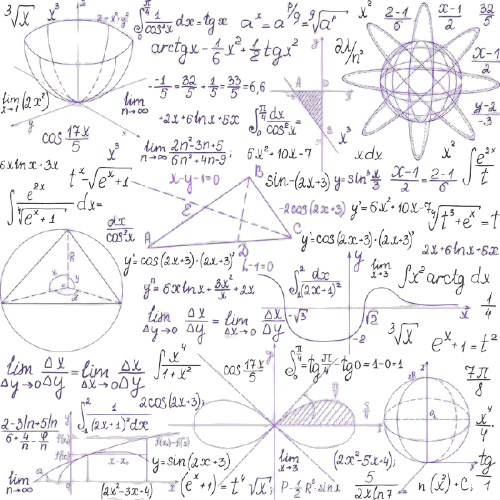 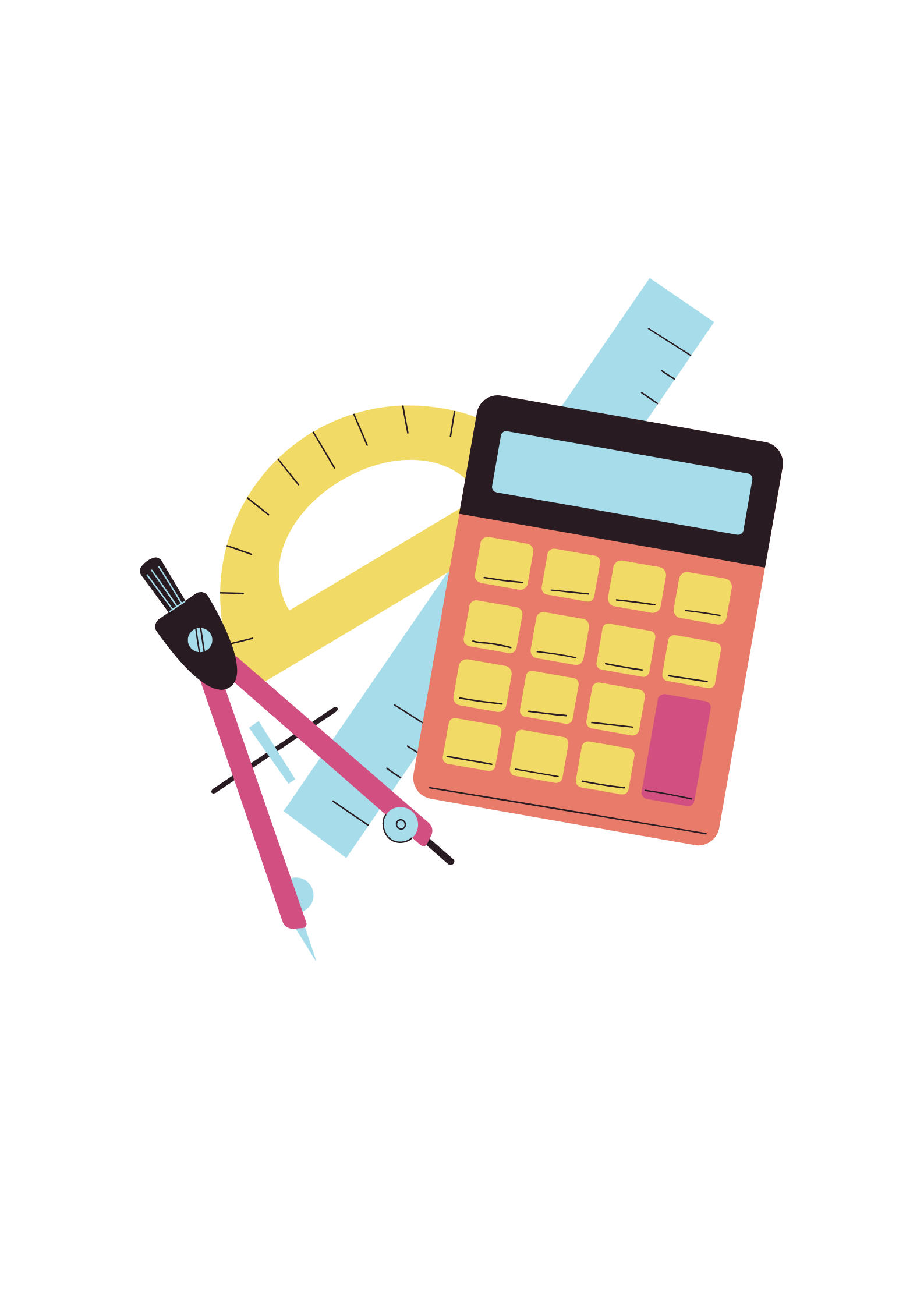 ٣-٨
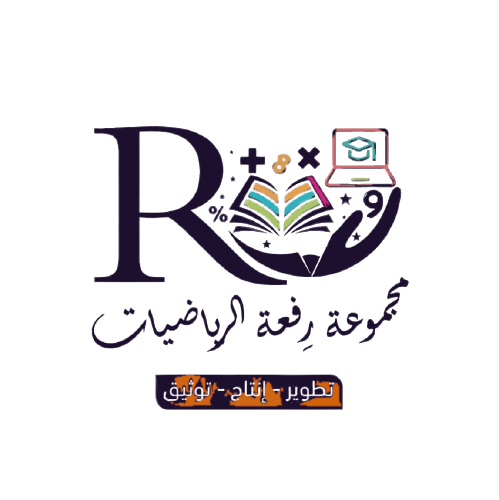 القياس الغير مباشر
جدول الضرب
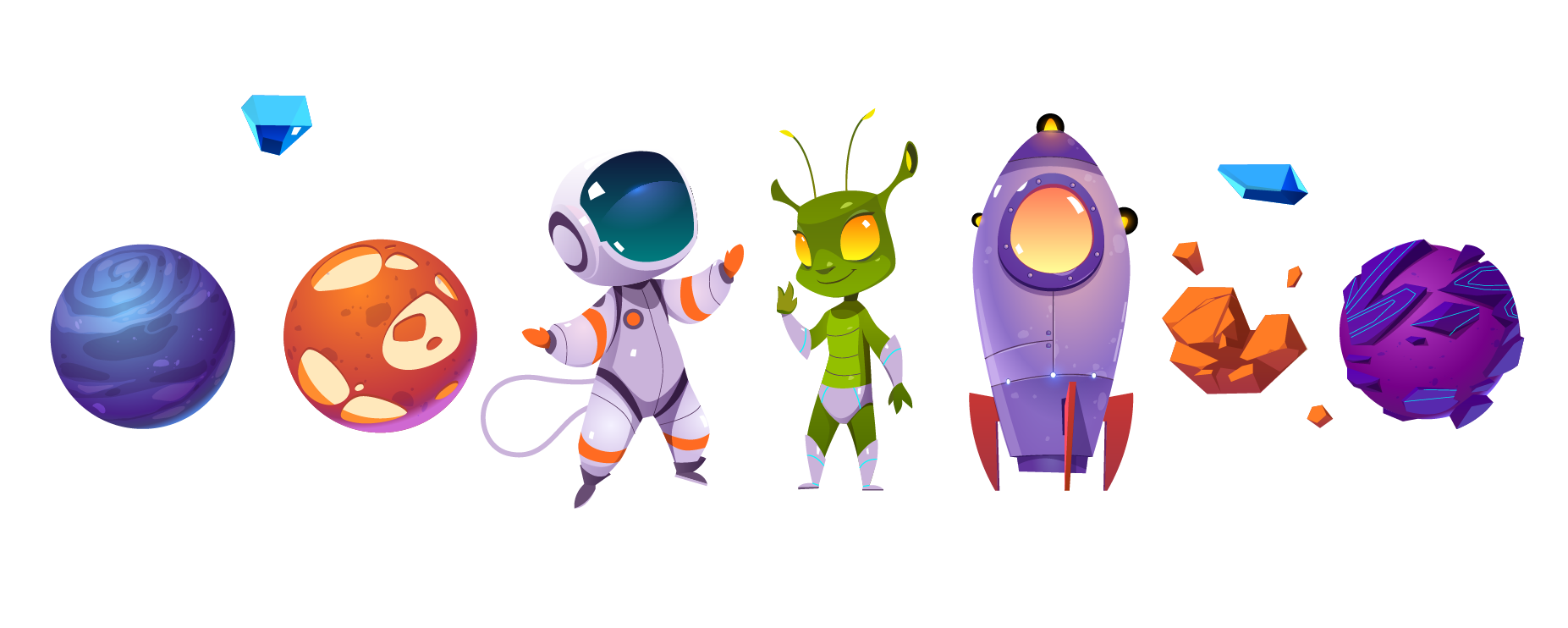 لوحة تعزيز النجوم
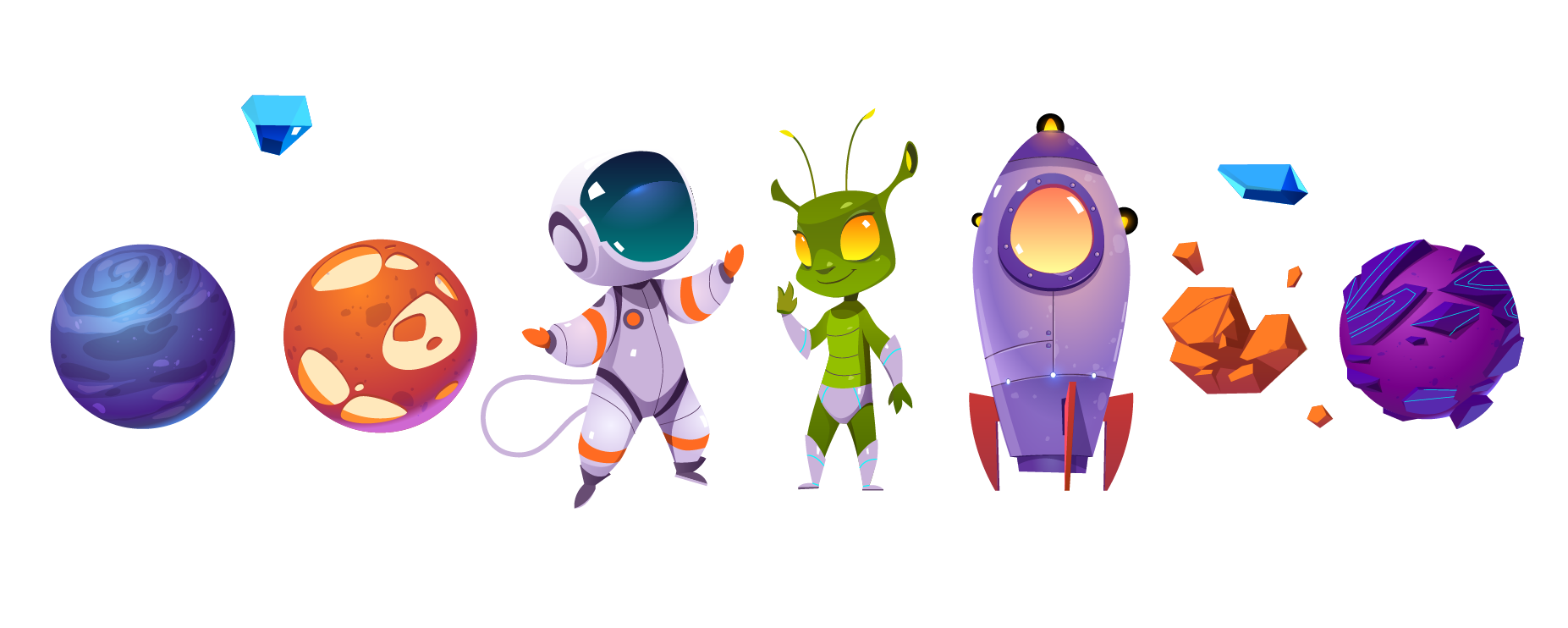 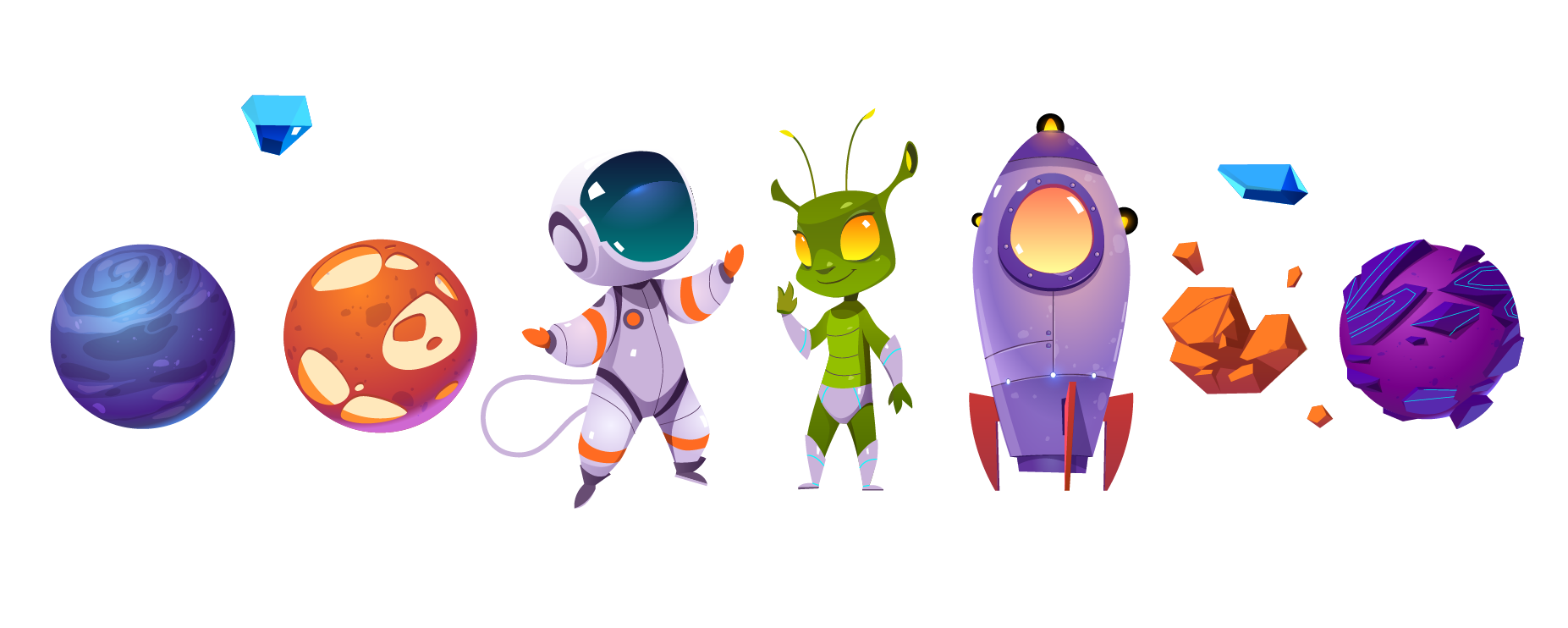 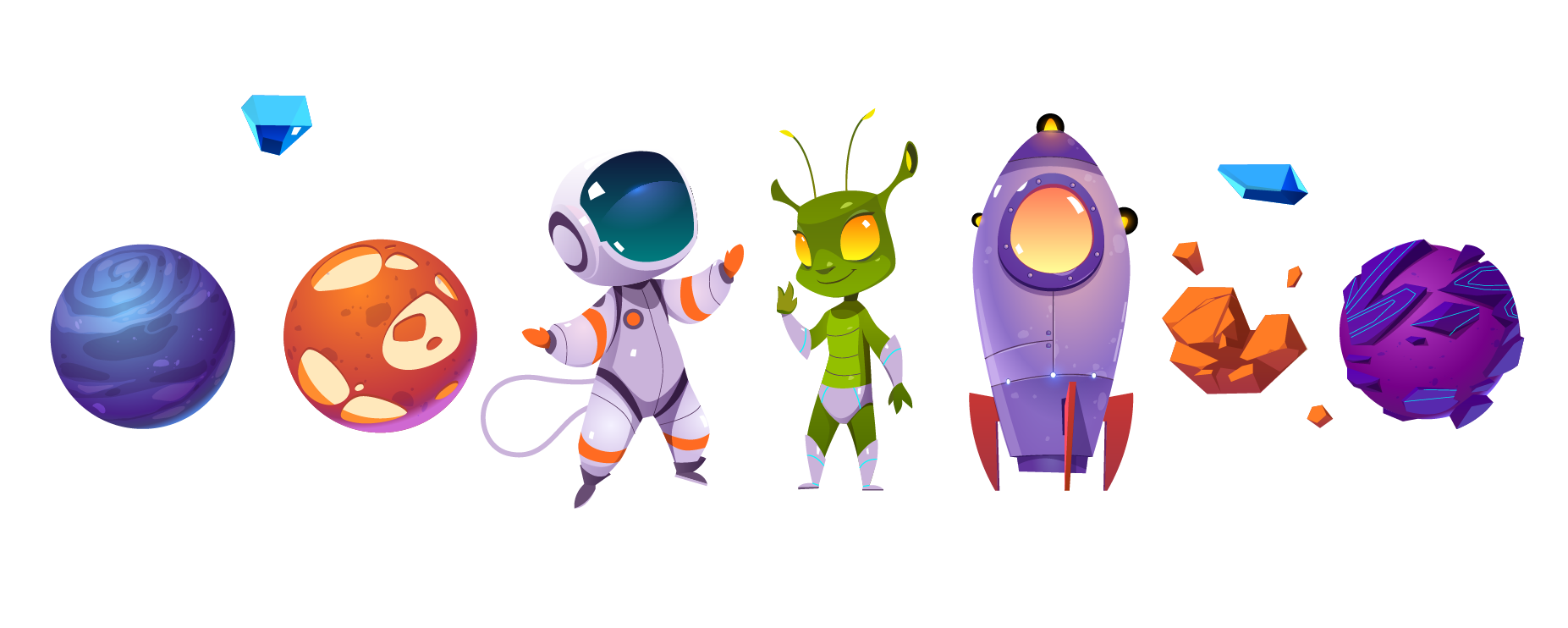 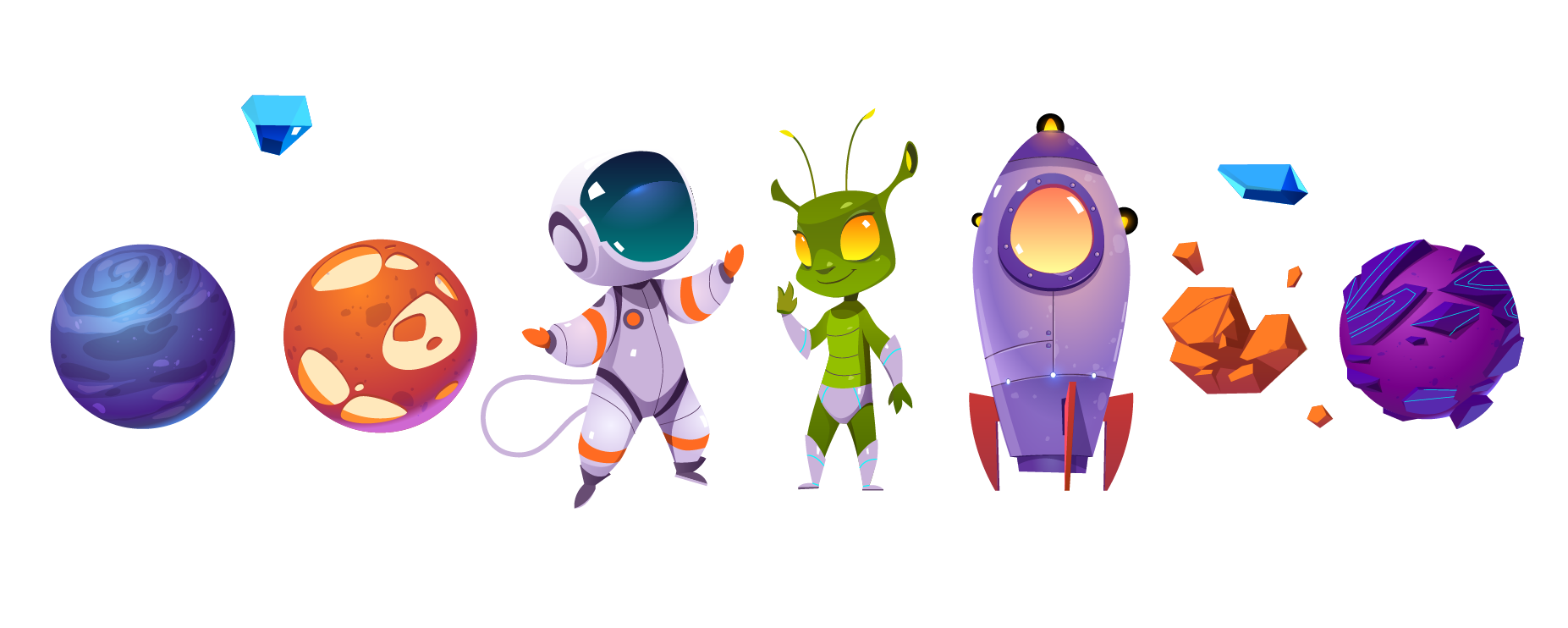 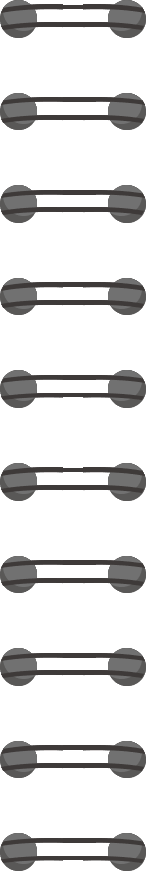 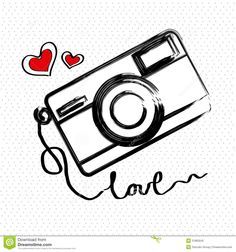 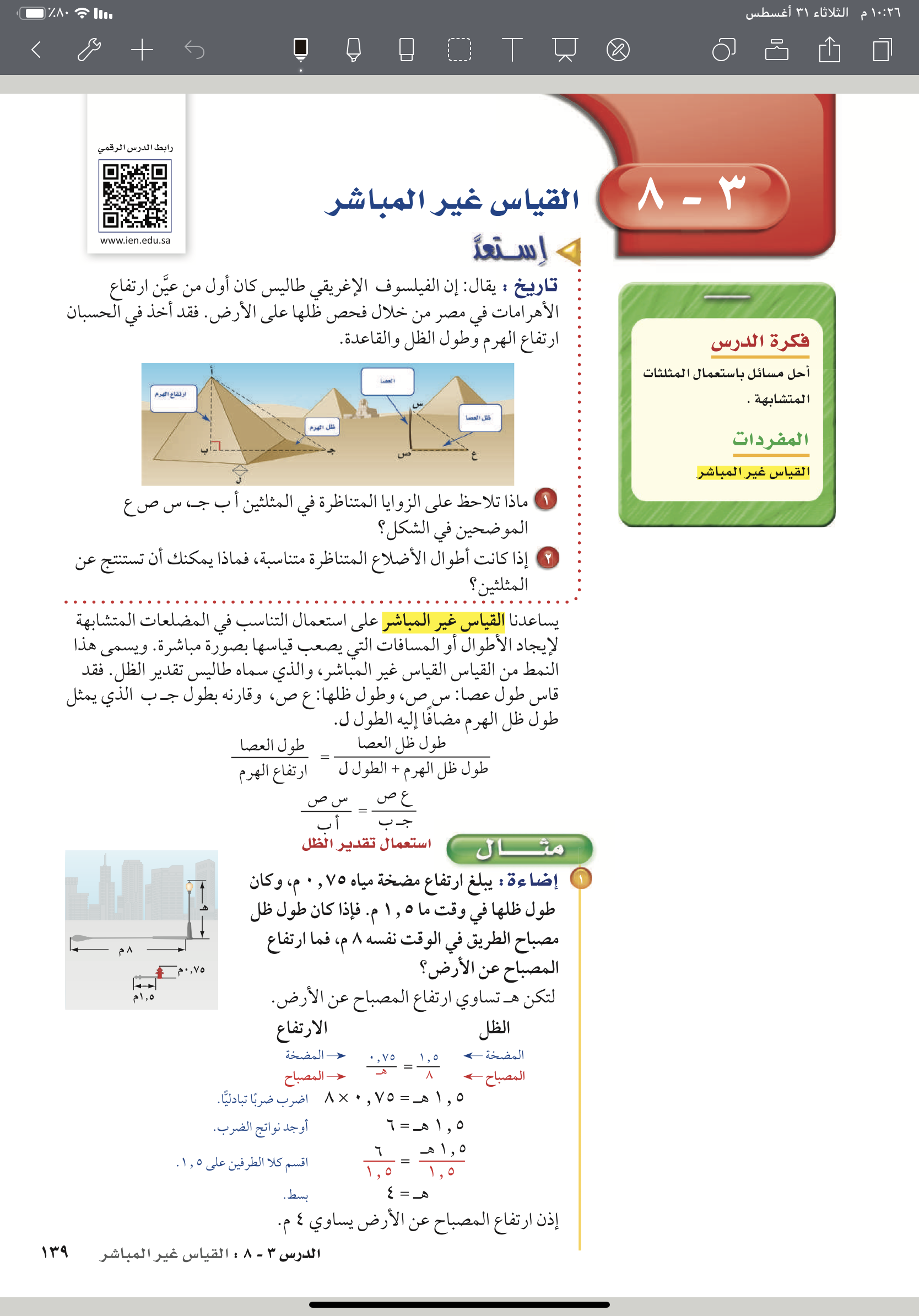 استعد
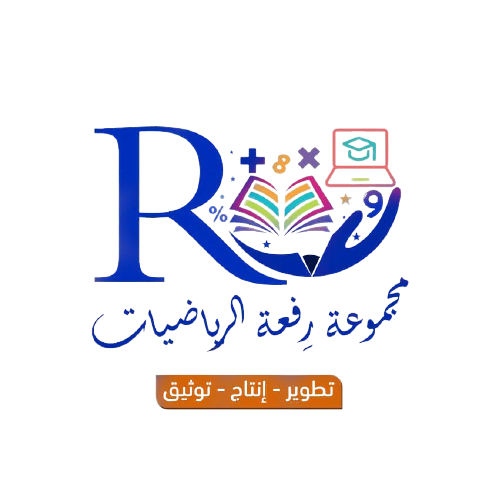 @ amal_almazroai
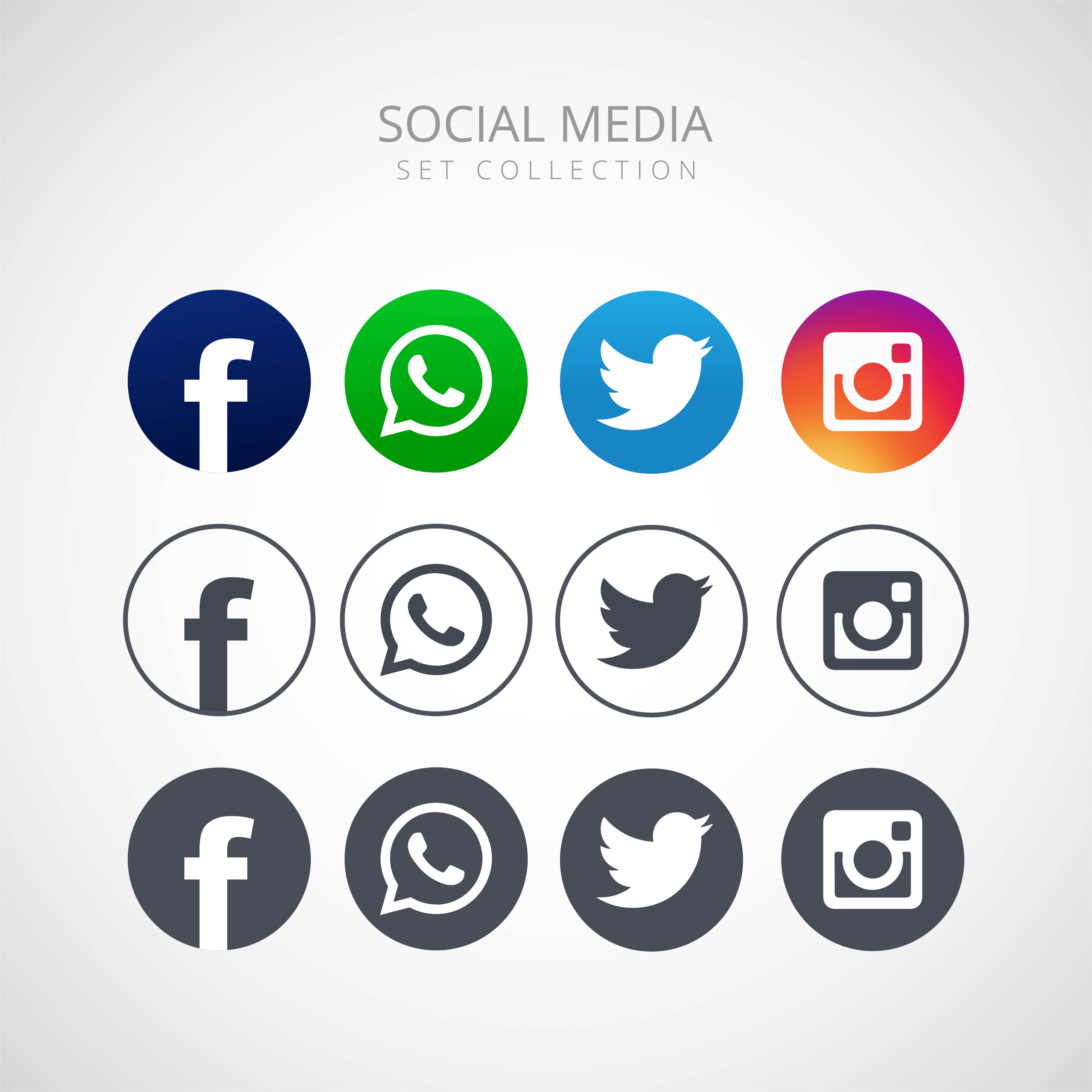 @ ma3aly_alharbi
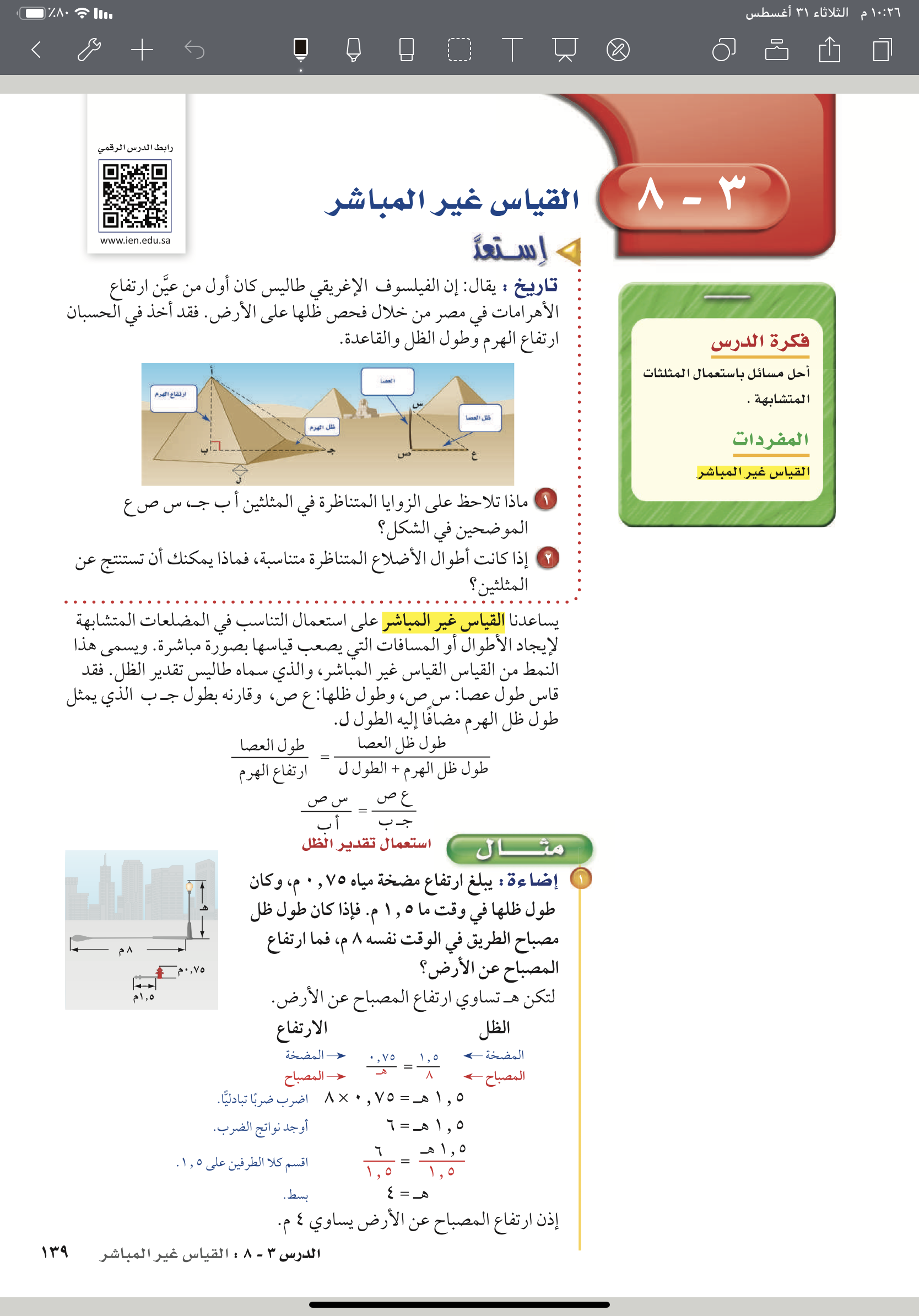 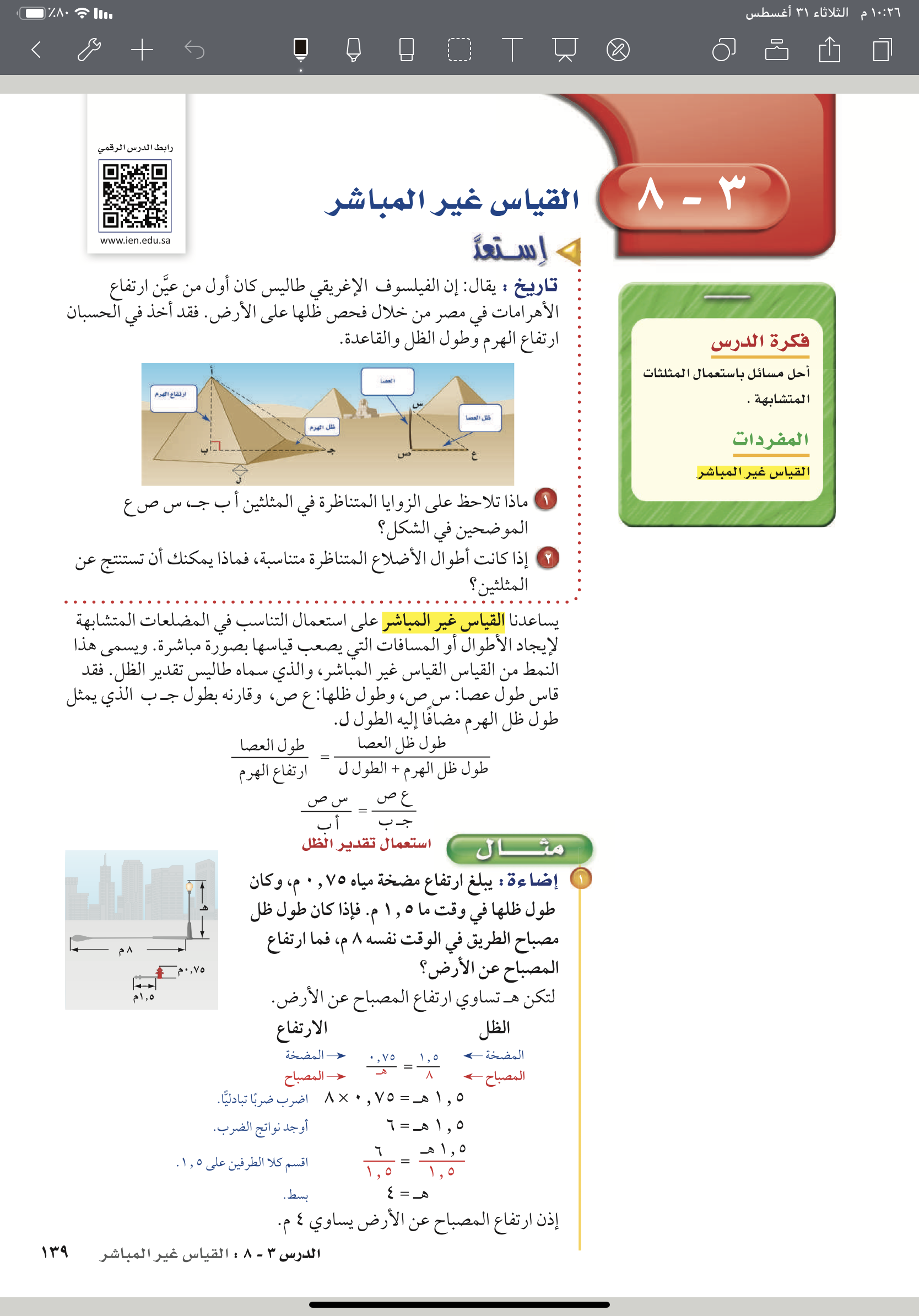 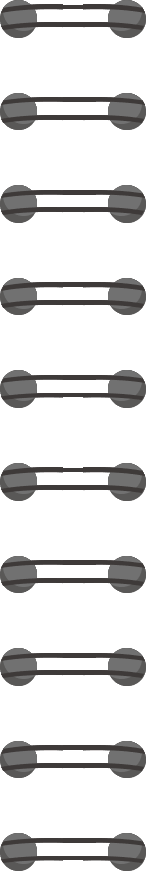 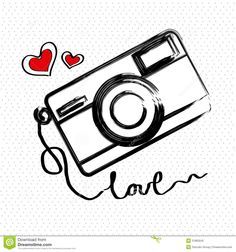 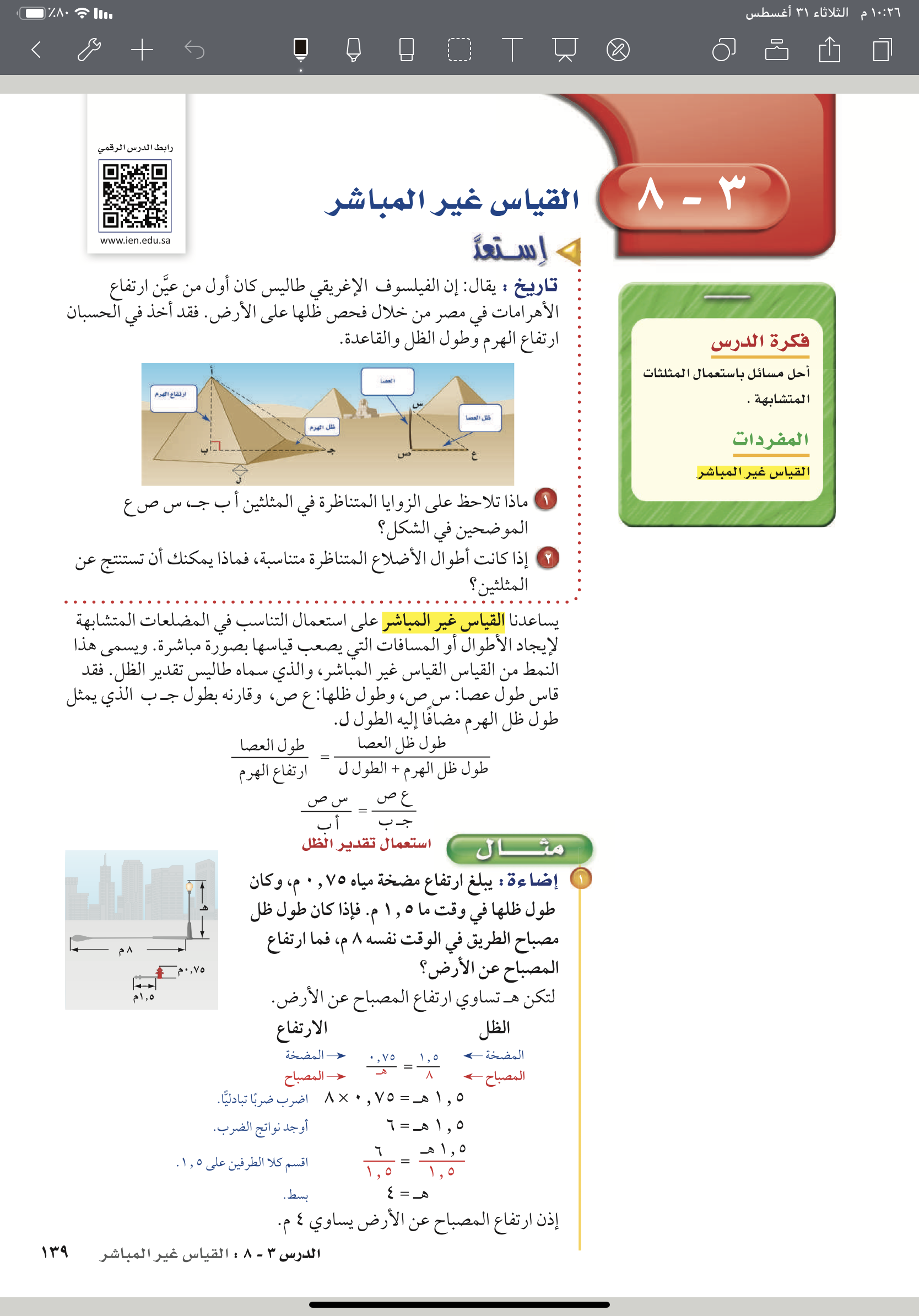 مفهوم
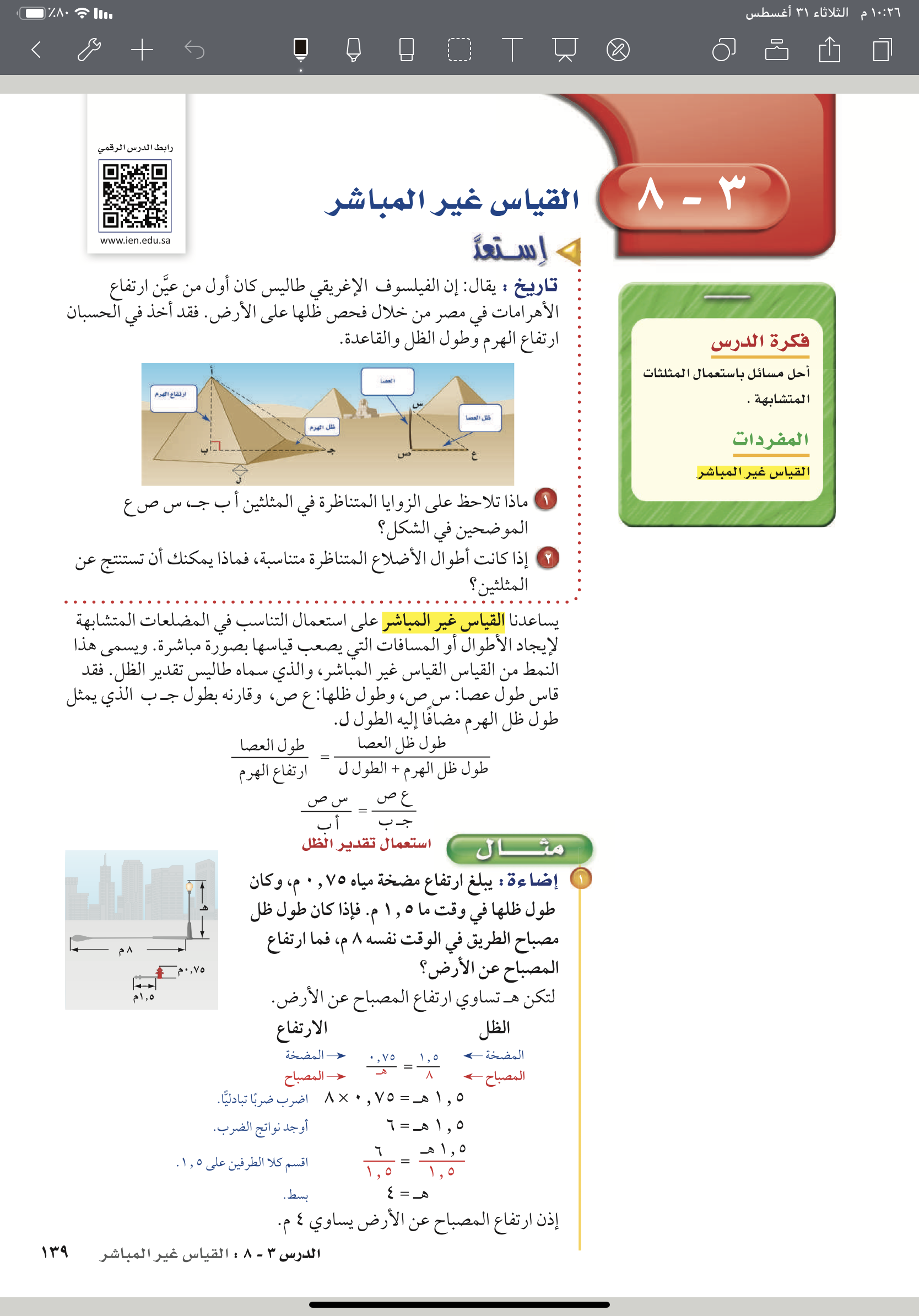 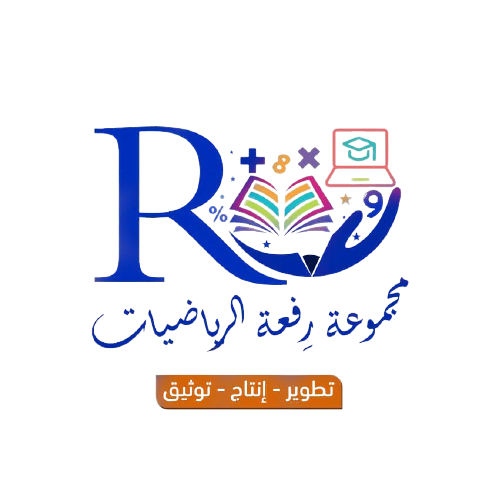 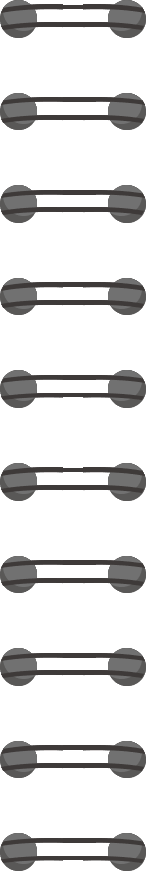 القياس غير المباشر
١.٥
ارتفاع المضخة
ظل المضخة
٠.٧٥
=
=
ارتفاع المصباح
ظل المصباح
ارتفاع المصباح
٧.٨
يستعمل القياس غير المباشر لإيجاد الأطوال والمسافات التي 
يصعب قياسها بصورة مباشرة . وسماه طاليس بتقدير الظل .
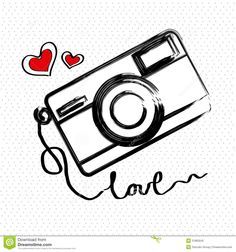 على الشكل المقابل . ارتفاع المضخة = ٠.٧٥ م وطول ظلها = ١.٥ م
ارتفاع المصباح = ؟؟   وطول ظل المصباح = ٧.٨م
مثال :
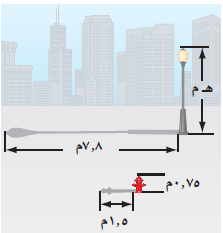 ٠.٧٥ × ٧.٨
١.٥ × ارتفاع المصباح
=
٥.٨٥
١.٥ × ارتفاع المصباح
=
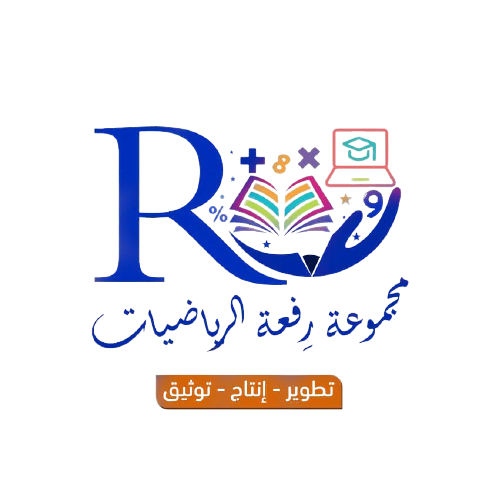 ارتفاع المصباح
=
٥.٨٥ ÷ ١.٥=
٣.٩ م
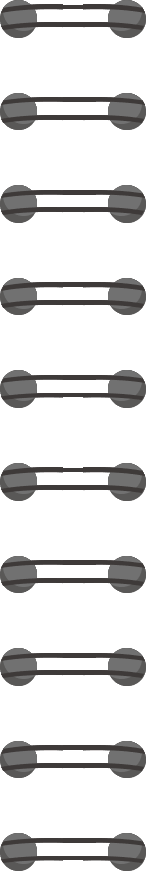 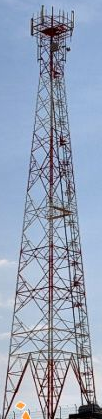 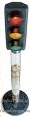 ٢م
٣م
٣
طول الإشارة
ظل الإشارة
٢
=
=
طول البرج
ظل البرج
طول البرج
٢١.٣
٢١.٣ م
إذا كان طول ظل إشارة المرور ٣ م ، وطول ظل برج الهاتف في الوقت نفسه ٢١.٣ م
فما طول برج الهاتف إذا كان طول إشارة المرور مترين ؟
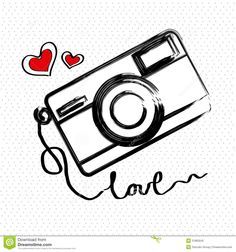 تحقق من فهمك
٣ × طول البرج
٢ × ٢١.٣
=
٤٢.٦
٣ × طول البرج
=
طول البرج
=
٤٢.٦ ÷ ٣=
١٤.٢ م
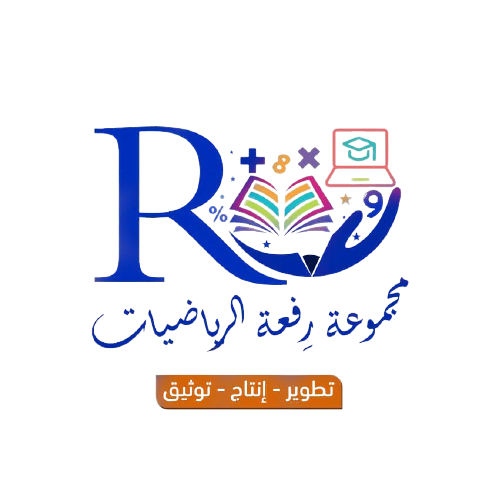 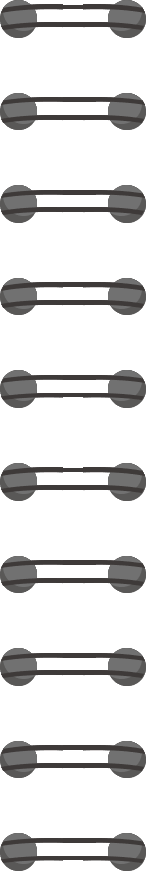 ٨
طول الشارع أ
=
٦
٤
الشكل المجاور يمثل تقاطعات أربعة شوارع ، جد طول الشارع أ ؟
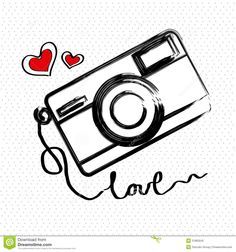 نعمل تناسب بين أضلاع المثلثين الأحمر والأزرق المتناظرة
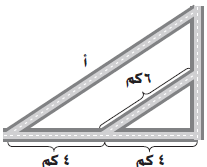 تحقق من فهمك
٦ × ٨
٤ × طول الشارع أ
=
٤٨
٤ × طول الشارع أ
=
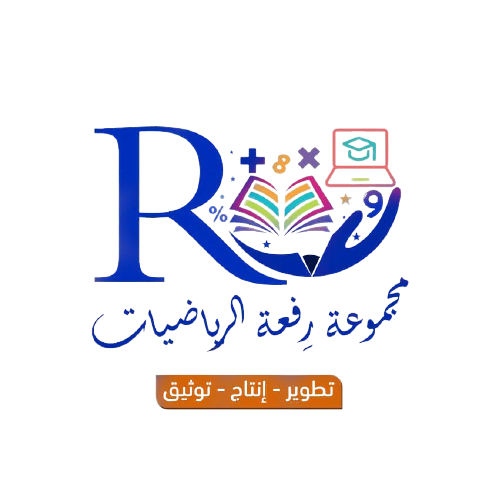 طول الشارع أ
=
٤٨ ÷ ٤=
١٢ كلم
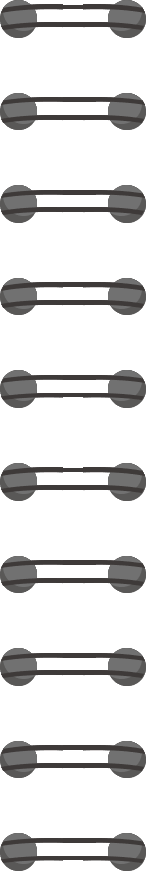 =
٢.٢
طول الشجرة
ظل الشجرة
هـ
=
طول القطة
ظل القطة
٠.٣
٠.٤٥
حل التمرين التالي حيث المثلثان متشابهان :
    ما طول الشجرة ؟
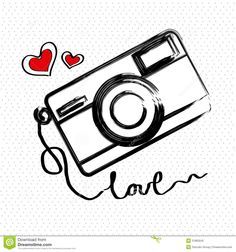 تاكد
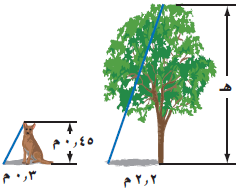 ٠.٣ × هـ
٢.٢ × ٠.٤٥
=
٠.٩٩
٠.٣ هـ =
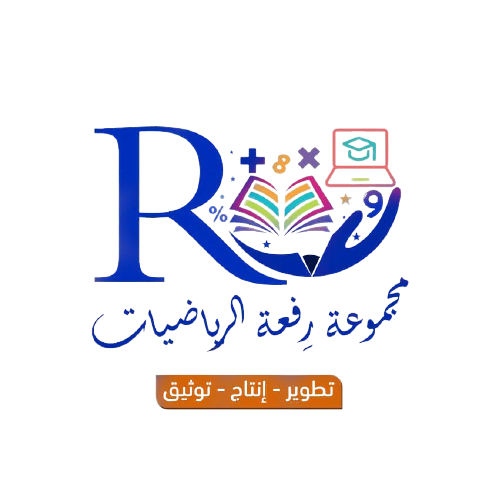 هـ =
طول الشجرة = ٣.٣ م
٠.٩٩ ÷ ٠.٣ =
٣.٣
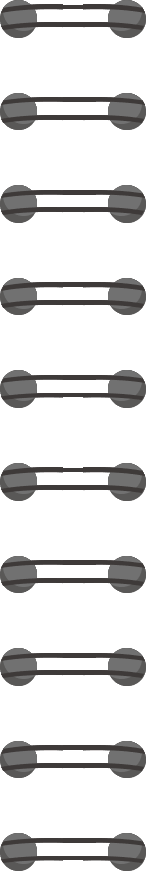 =
١٥
هـ
٣.٥
١٥
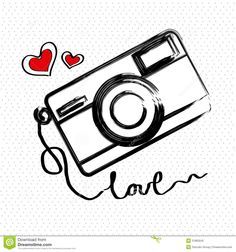 افترض أن المثلثات متشابهة . اكتب تناسبا ، وحل المسألة :
ما ارتفاع هذه البناية ؟
تدرب
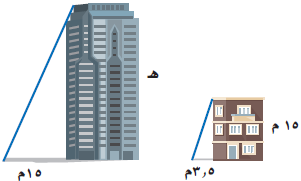 ٣.٥ × هـ
١٥ × ١٥
=
٢٢٥
٣.٥ هـ =
هـ =
ارتفاع البناية = ٦٤.٣ م
٢٢٥ ÷ ٣.٥ =
٦٤.٣
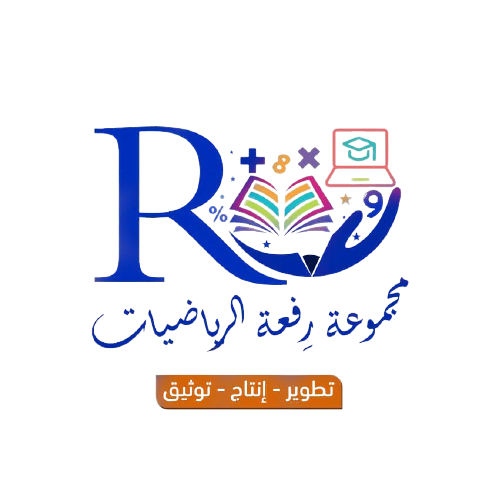 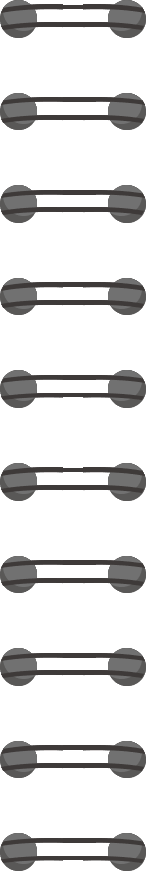 =
٦
هـ
٢
٧
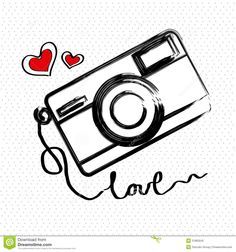 افترض أن المثلثات متشابهة . اكتب تناسبا ، وحل المسألة :
ما ارتفاع العلم الأحمر ؟
تدرب
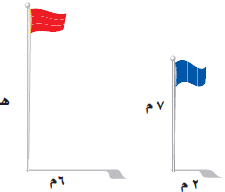 ٢ × هـ
٦ × ٧
=
٤٢
٢ هـ =
هـ =
ارتفاع العلم الأحمر = ٢١ م
٤٢ ÷ ٢ =
٢١
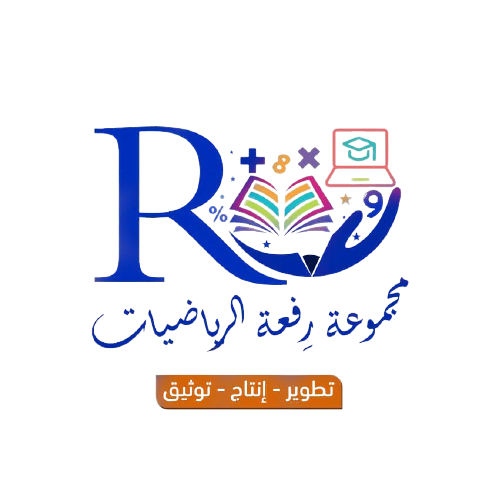 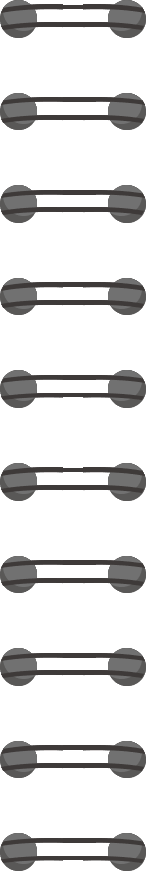 =
٢٥
س
٨
١٢
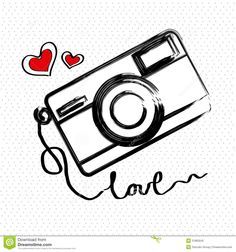 افترض أن المثلثات متشابهة . اكتب تناسبا ، وحل المسألة :
ما المسافة بين الخيمة والسفينة ؟
تدرب
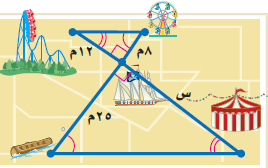 ٨ × س =
٢٥ × ١٢
٣٠٠
٨ س =
س =
المسافة بين الخيمة والسفينة = ٣٧.٥ م
٣٠٠ ÷ ٨ =
٣٧.٥
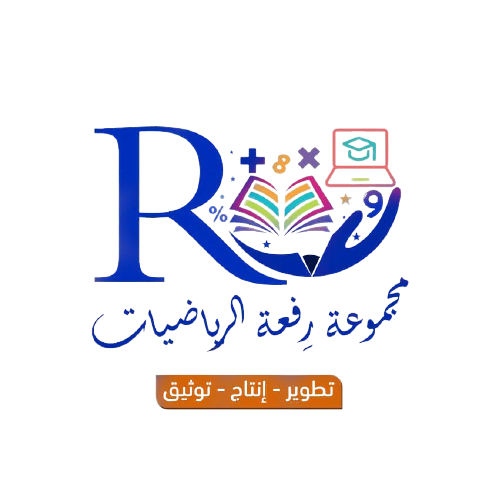 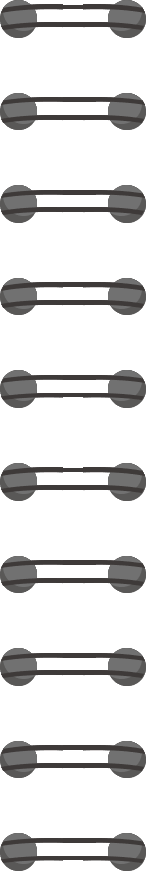 =
٩
س
١٢
٨
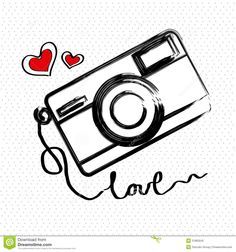 افترض أن المثلثات متشابهة . اكتب تناسبا ، وحل المسألة :
ما طول المسافة بين الجدولين ؟
تدرب
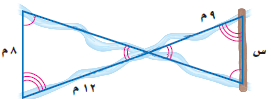 ١٢ × س =
٩ × ٨
٧٢
١٢ س =
س =
المسافة بين الجدولين = ٦ م
٧٢ ÷ ١٢ =
٦
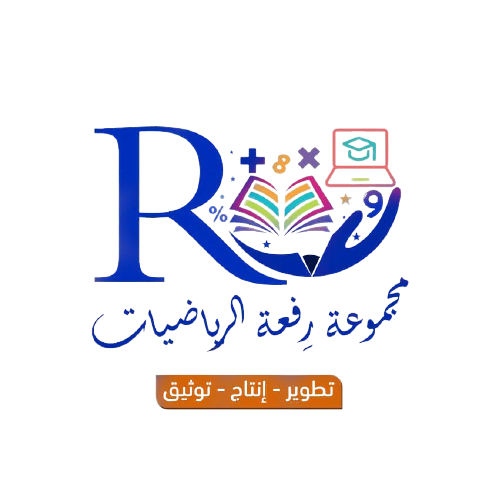 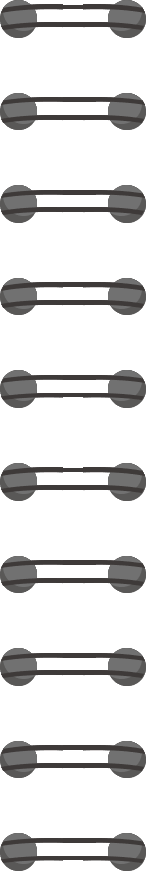 =
٧
هـ
١٥
٩
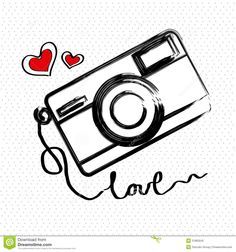 افترض أن المثلثات متشابهة . اكتب تناسبا ، وحل المسألة :
جد ارتفاع الدعامة  .
تاكد
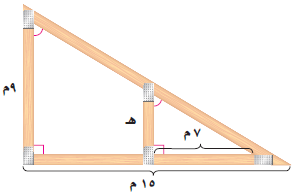 ١٥ × هـ =
٩ × ٧
٦٣
١٥ س =
س =
ارتفاع الدعامة = ٤.٢ م
٦٣ ÷ ١٥ =
٤.٢
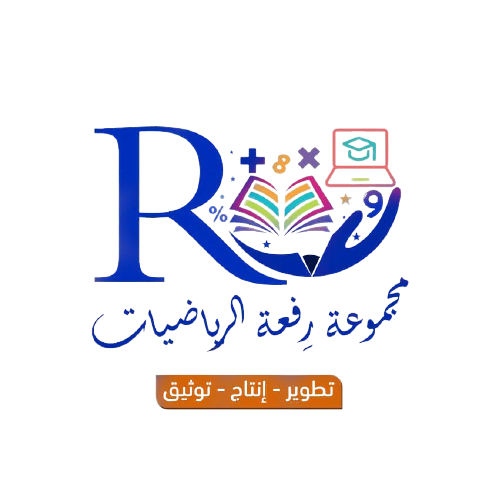 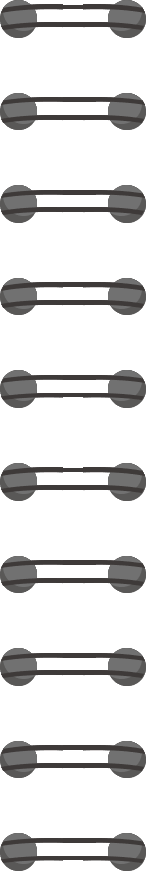 =
٦٢
د
٣
٥
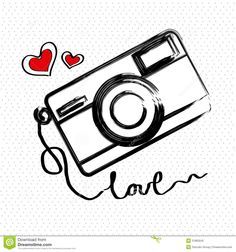 افترض أن المثلثات متشابهة . اكتب تناسبا ، وحل المسألة :
ما عمق المياه التي تبعد ٦٢م عن الشاطئ ؟
تدرب
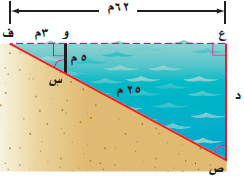 ٣ × د =
٥ × ٦٢
٣١٠
٣ د  =
س =
عمق المياه = ١٠٣.٣ م
٣١٠ ÷ ٣ =
١٠٣.٣
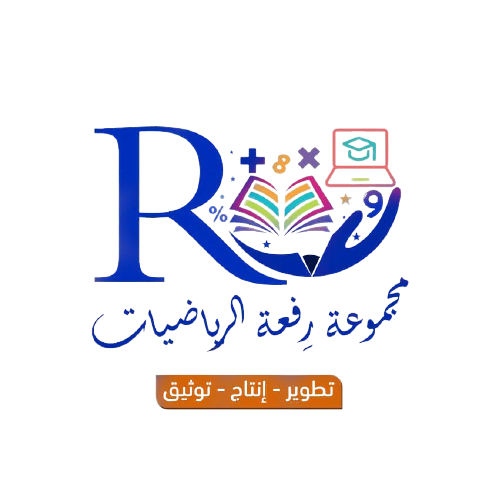 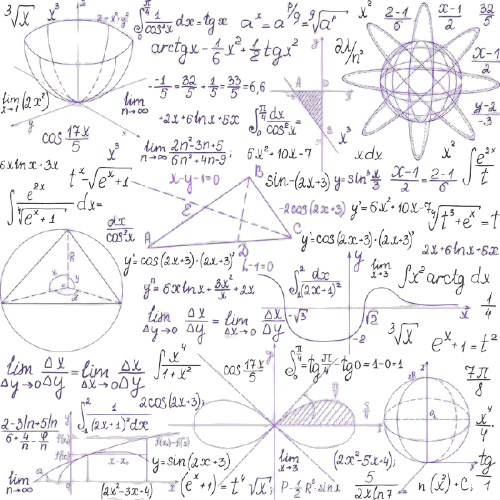 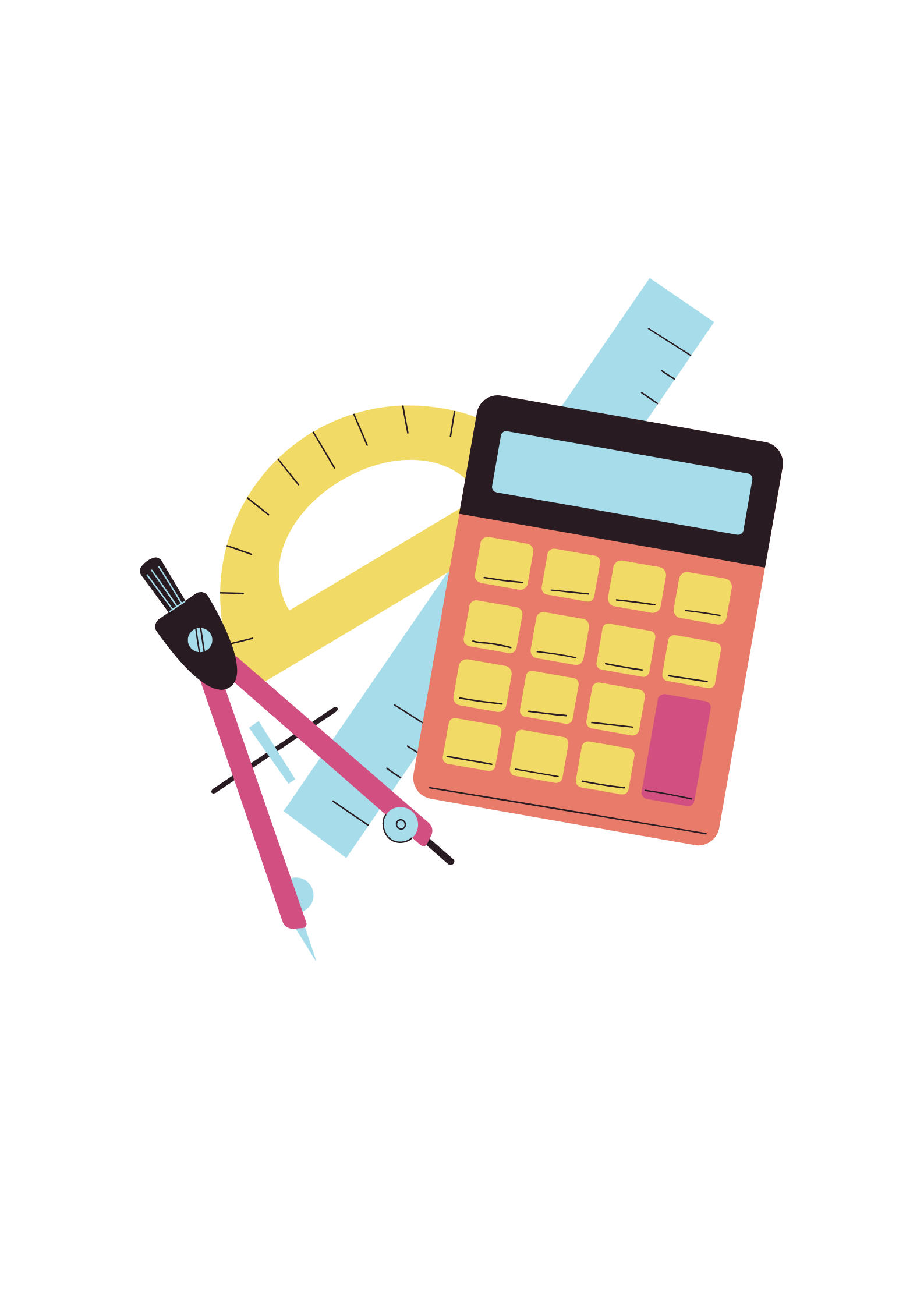 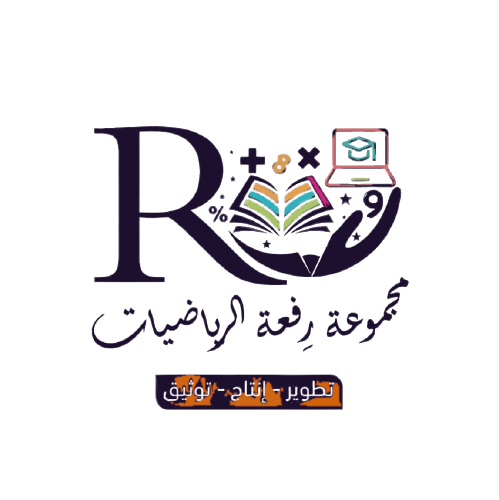